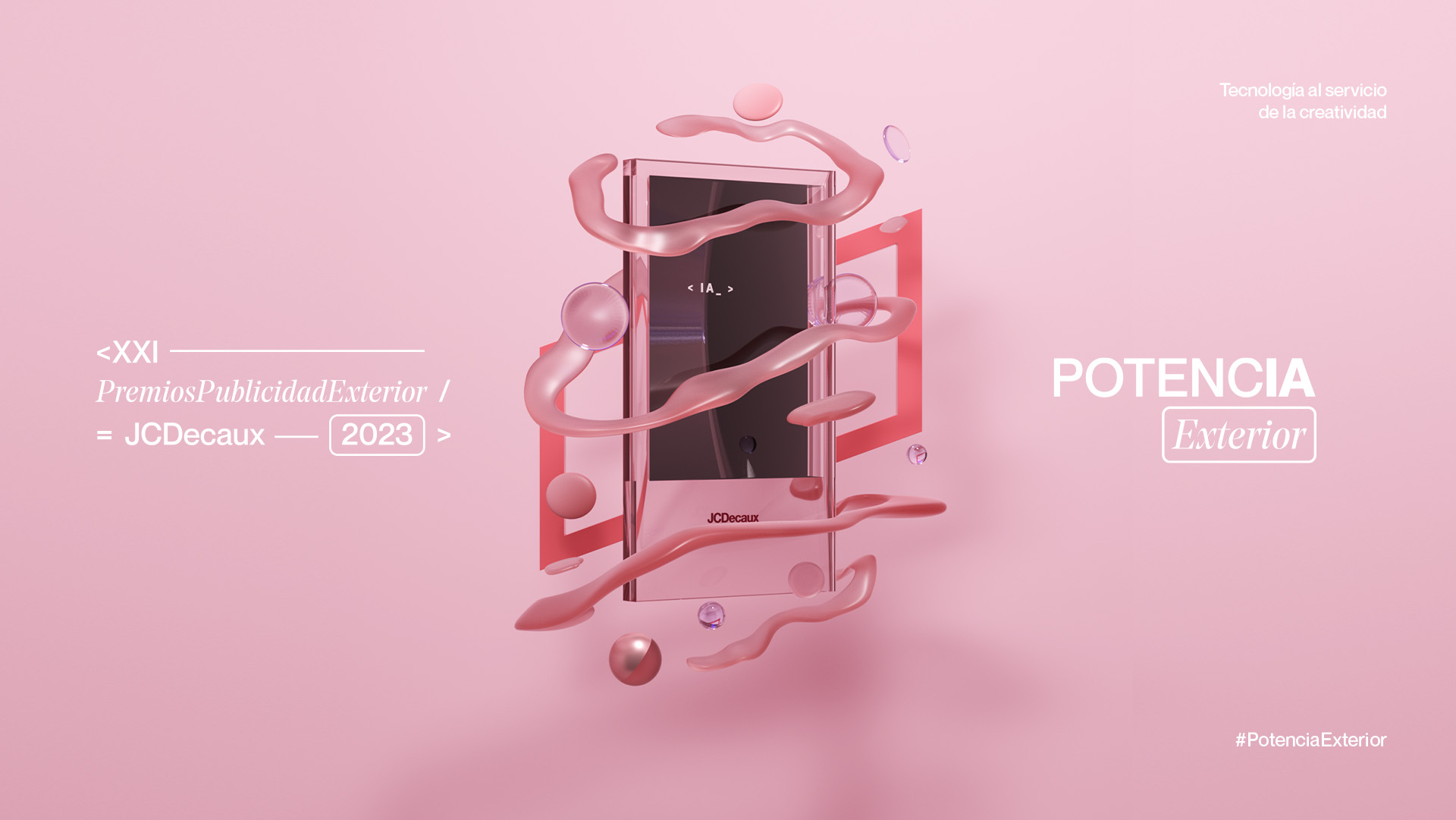 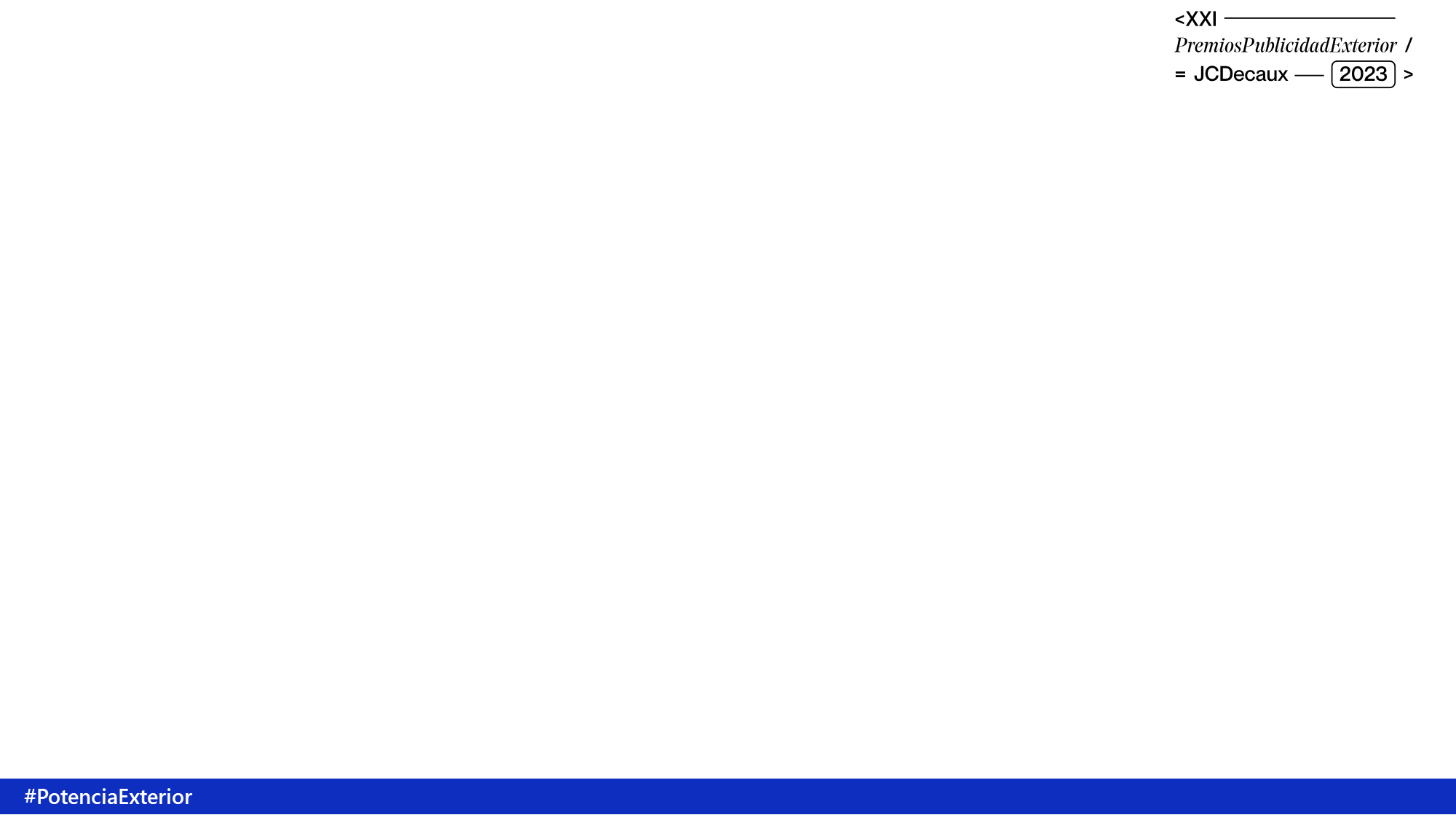 DATOS DE LOS PARTICIPANTES
Rellena con la información de contacto de los participantes.


NOMBRE y APELLIDOS:

NOMBRE DE LA CAMPAÑA:

EMAIL:	

TELÉFONO: 

EDAD:
 
NACIONALIDAD:
 
GRADO/MÁSTER EN CURSO:

UNIVERSIDAD/ESCUELA/CENTRO:
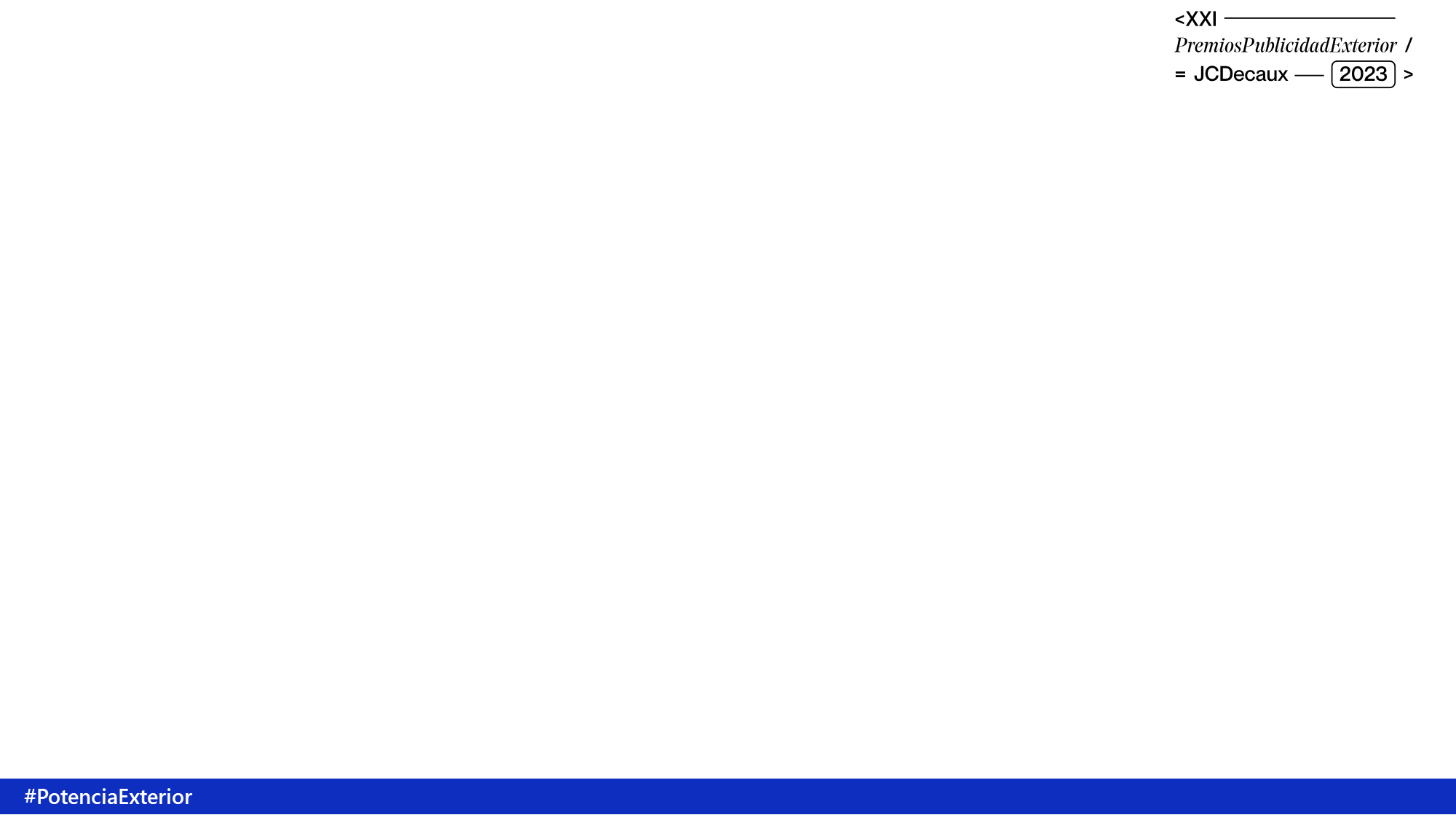 PIEZAS DE CAMPAÑA
Incluye aquí tus piezas de campaña en formato JPG o VIDEO CASE.
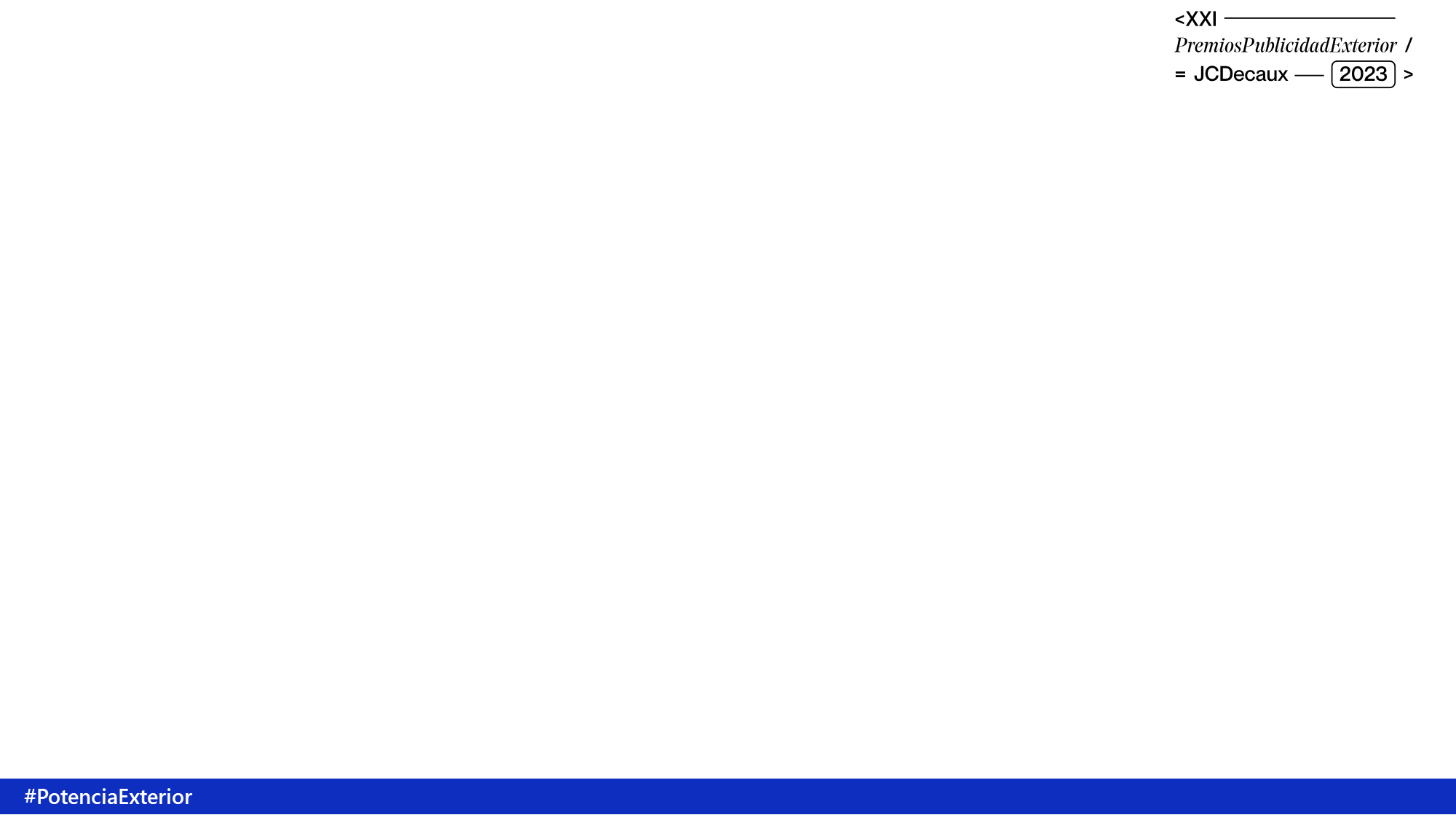 OBJETIVOS DE CAMPAÑA
Añade una breve explicación del concept y los objetivos de la campaña.
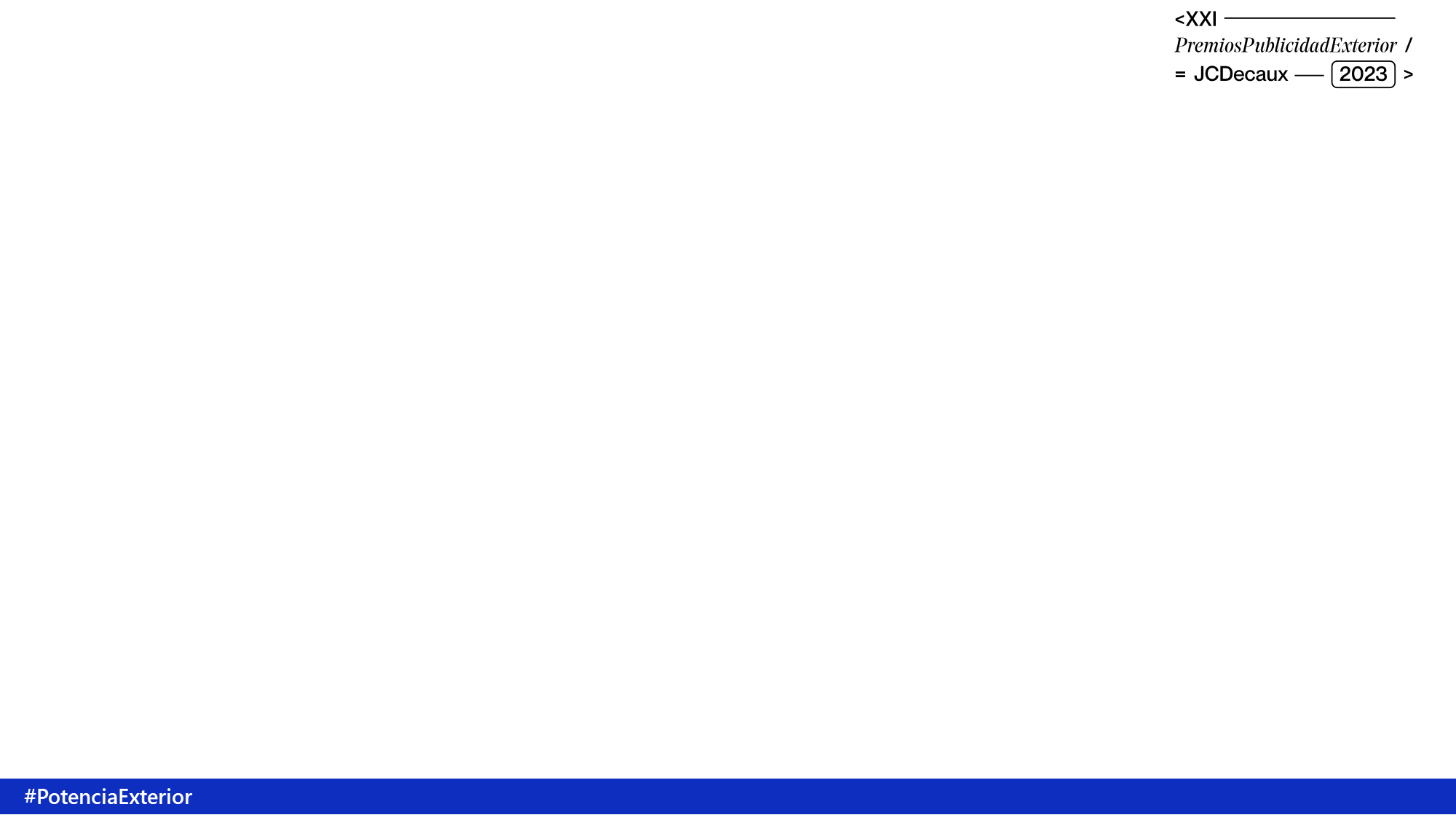 GRACIAS